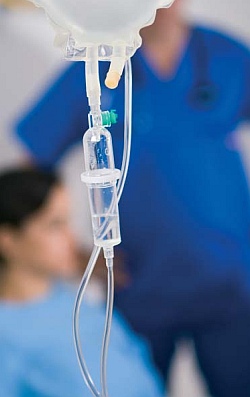 Ošetřovatelský proces při aplikaci infuzní terapie
Infuze
vpravení tekutiny do organismu parenterální (jinou než trávicí) cestou
nejčastěji se podává intravenózně, méně často se podává subkutánně
předepisuje jí lékař (u dětí také podává)
pověřená sestra je zodpovědná za správnou přípravu, aplikaci a udržení
Účel infuze
- diagnostický
- terapeutický:
udržení nebo vyrovnání vodní a elektrolytové rovnováhy
dodání minerálů 
zabezpečení energetické potřeby organismu (dodání glukózy)
úprava acidobazické rovnováhy 
 zajištění dostatečného objemu cirkulující tekutiny 
zabezpečení dodávky vitamínů a léků rozpustných ve vodě 
vytvoření způsobu na rychlé podání léků
Indikace infuze
nadměrná ztráta tekutin
omezený příjem potravy (bezvědomí, obstrukce GIT /jícen/, atrézie aj.)
ztráta krve (operace, úraz, profylaxe šoku)
popáleniny
nutnost udržení hladiny určitého léku
Místa aplikace
periferní vstupy – vena basilica, vena cephalica, vena mediana v loketní jamce, veny předloktí a hřbetu ruky, vena saphena magna (před vnitřním kotníkem na dolní končetině), veny v temenní a temporální oblasti u kojenců
centrální katetr – vena jugularis externa/interna, vena subclavia, vena femoralis
implantabilní venózní port
podkožní podání v paliativní medicíně
Druhy infuzních roztoků
krystaloidy -  mají malé molekuly, rychle zásobují organismus vodou a elektrolyty, ale rychle odchází z krevního oběhu, jsou snadno vstřebatelné,  udržují acidobazickou  rovnováhu, upravují vodní a minerální hospodářství 
Fyziologický roztok - F1/1, DaRrowův  roztok, Ringerův roztok
koloidy - mají velké molekuly (jsou vysokomolekulární), proto udrží tekutinu v krevním řečišti déle než krystaloidy, použití u nemocných v šokovém stavu, při těžkých dehydratacích   
Gelifundol, Haemacel – preparáty upravené želatinou; Dextran, Rheodextran
Druhy infuzních roztoků
hypotonické - nižší osmotický tlak než je v krevním řečišti 
F ½

izotonické - stejný osmotický tlak než je v krevním řečišti

F 1/1, G 5%, R1/1, H1/1, Ringerfundin

hypertonické - vyšší osmotický tlak než je v krevním řečišti 

G 10%, G 20%, G 40%, Rheodextran 10%, Manitol 10%, Manitol 20%
Příprava infuze
příprava vaků all in one by měla probíhat v laminárním boxu (ostatní infuzní směsi se připravují namístě k tomu určeném – pracovna sester – prostor pro manipulaci s léčivy)
směsi se smí připravovat těsně před podáním
kontrola přípravků dle dokumentace
infuzní soupravu zavést těsně před podáním
aplikované léky pečlivě kontrolovat a všechny uvést – popsat na láhev či vak 
po dobu infuze kontinuálně sledovat nemocného, rychlost převodu)
při komplikacích – zastavit přívod a dle charakteru komplikací přivolat lékaře
Aplikace infuze
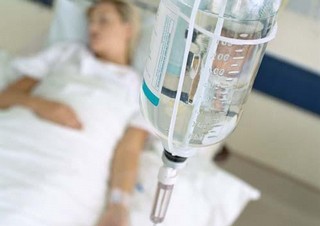 Kontinuální – stále (př. Katecholaminy)
Intermitentní – přerušovaně 
Jednorázová – 500 ml G 5% u pacienta s DM před výkonem, kdy musí lačnit
Bolusová – podání přesně určeného množství v určitém intervalu (př. Manitol 100 ml po 6 hodinách)
Druhy infuzních setů, popis
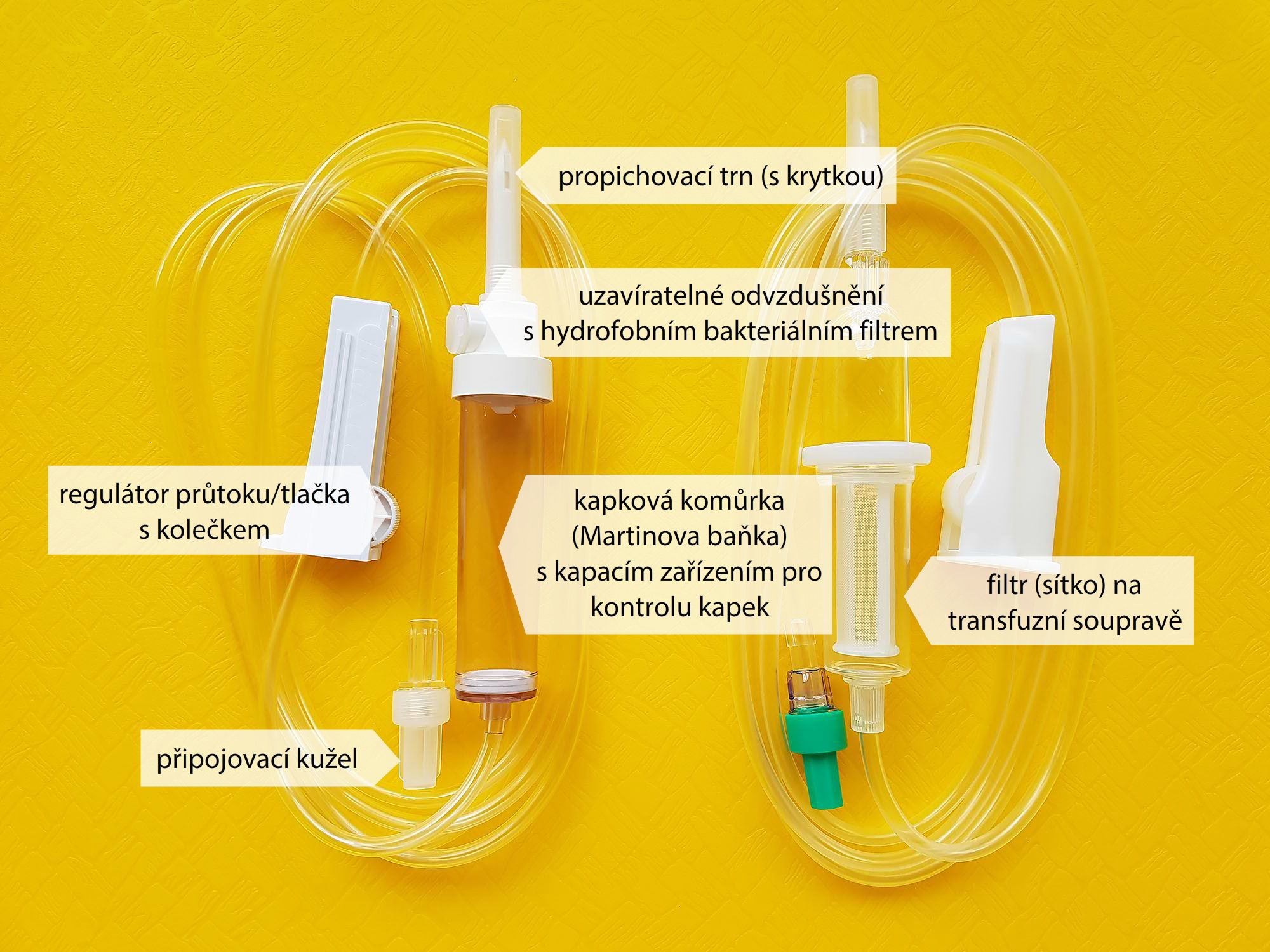 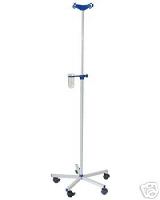 pomůcky
dokumentace
sterilně zabalená kanyla (při předpokládané opakované aplikaci léčiva i.v.)
láhev (vak) s infuzním roztokem, ordinované léky
převodová souprava a spojovací hadička
infuzní stojan (může být součástí lůžka)
Stříkačka s proplachem i.v. vstupu (infuzní roztok určený k ředění za použití spiku se mění jednou za 24 hod, roztok musí být označen datem, hodinou a podpisem sestry, která roztok otevřela)
Zátka, mandrén k uzavření i.v. vstupu
Emitní miska, čtverečky, dezinfekce
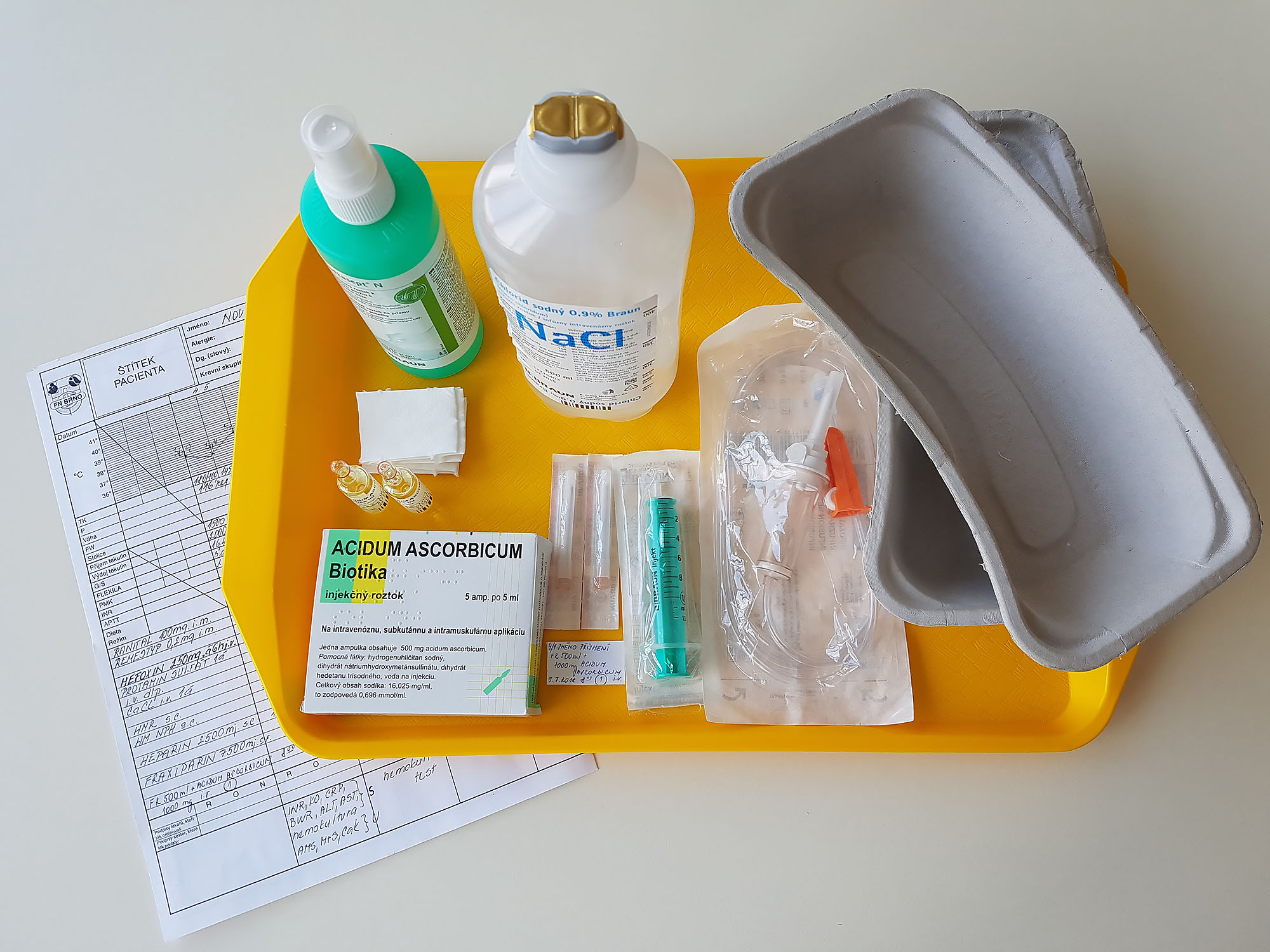 Příprava nemocného a péče o něj  v průběhu infuze
psychická příprava  - vysvětlení výkonu a zodpovězení dotazů nemocného
fyzická příprava – kontrola cévního řečiště (volba vhodného průsvitu jehly či kanyly)
úprava polohy, zajištění komfortu, zajištění signalizačního zařízení, umožnění vyprázdnění 
před výkonem a v jeho průběhu, zajištění podnětů a přiměřené aktivity v průběhu výkonu
Výměna infuzní lahve
po vyprázdnění předchozí láhve (vaku) přerušit přívod tlačkou
sejmout láhev ze stojanu, bodec zavést po dezinfekci klobouku (vstupu do vaku)
při dlouhodobé infůzní terapii pravidelná výměna převodové soupravy a á 48 hodin  (označení na Martinově baňce) 
v případě aplikace parenterální výživy – vždy po aplikaci výměna převodové soupravy
pracovat opatrně – nebezpečí poranění cévy
Ukončení výkonu
přerušení tlačkou dříve, než dojde k vyprázdnění  převodové soupravy
na místo vpichu sterilní čtverec, tampon a fixace náplastí
v případě flexibilní kanyly – ukončení dle zvyklosti pracoviště (VYGON, heparinová zátka…)
ošetřit kůži předloktí (místa aplikace)
odstranění pomůcek z lůžka
úklid pomůcek jako po injekci
Komplikace infuze
projev
péče
problém
sterilní ošetření místa  vpichu, přiložení obkladu, výběr jiného místa vpichu

sterilní ošetření místa vpichu, přiložení obkladu, výběr jiného místa vpichu, dále dle ordinace lékaře, závažnost se liší dle aplikovaného léku i.v.
přerušení aplikace infuze, lékař rozhodne o dalším postupu (antihistaminika)
hematom v okolí místa    vpichu-zduření okolí místa vpichu

místní známky zánětu   (calor, rubor, tumor, dolor,   functio laesae)


dušnost, pruritus, zvýšená tělesná teplota
propíchnutí cévy


prasknutí stěny cévy(paravenózní podání



alergická reakce
Komplikace infuze
problém
projev
péče
zanesení infekce 
pyretická reakce


vzduchová, tuková embolie


přetížení kardiovaskulárního  systému
zduření okolí místa vpichu- místní známky zánětu   (calor, rubor, tumor, dolor,     functio laesae)

dušnost, cyanóza, příznaky šokového stavu


dušnost, cyanóza, příznaky šokového stavu
přerušení aplikace infuze , lékař rozhodne o dalším postupu (antipyretika, antibiotika)

vitální indikace – ohrožení  života, zahájení KPCR dle   stavu nemocného, lékař rozhodne o dalším   postupu

vitální indikace – ohrožení života, zahájení KPCR dle   stavu nemocného, lékař rozhodne o dalším postupu
Využití dalších pomůcek při aplikaci infuze
Infuzní pumpy
Dávkovače – injektomaty
Přetlaková infuze
Využití infuzní kanyly
Infuzní pumpy
slouží k přesnější regulaci dávky infuze
podávají intravenózně tekutiny vytvářením pozitivního tlaku na hadičku nebo na tekutinu. 
pokud není průtok tekutiny omezený, vyrovnává se tlak vytvářený pumpou  tlaku gravitace. 
při omezení průtoku (venózní odpor) pumpa (dávkovač) udržuje průtok tekutiny vyšším tlakem.
Infuzní pumpy
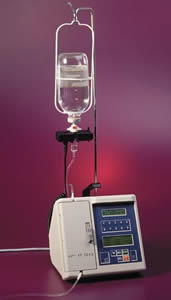 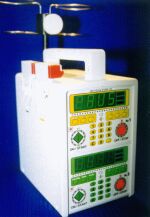 Vybavení infuzní pumpy
alarmy: vizuální, zvukové
měřidla: množství podané tekutiny, objem, který je ještě třeba podat
nastavování rychlosti průtoku: počet ml/h
detektor kapek: fotoelektrické zařízení umístěné na komůrce, registruje tvorbu kapek  a spustí alarm, pokud se kapky netvoří (dokapala infuze, ucpaná cesta)
detektor vzduchu: zapne alarm, když se vyskytne v hadičkách vzduch
detektor okluze: když tlak infuze stoupne na určitou hodnotu, spustí se alarm
baterie: pokud jsou nabité vydrží bez elektrické sítě 1 – 4 hodiny
Dávkovače - injektomaty
podání menšího množství roztoku – ve stříkačkách
jednorázově (Antitrombin III…)
kontinuálně (tlumení, Heparin, KCl, NaCl 10%….)
bolus  (podání určeného většího množství roztoku za krátký čas) např. pacientovi kape kontinuálně sedativum - tlumení 5ml/h – cílem je, aby pacient byl v umělém spánku – pacient se začne probouzet,  Lékař tedy  naordinuje 5ml bolus – sestra podá 5ml - Pacient usne – pouze pověřená sestra!!!)
Dávkovače - injektomaty
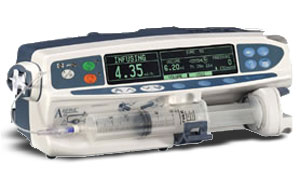 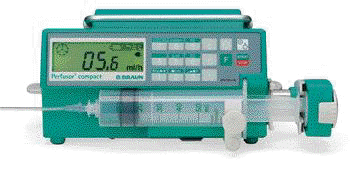 Přetlaková infuze
při nutnosti vpravit do organismu  léčebnou, nebo výživnou látku rychle, během několika minut
lze využít:
manžetu pro aplikaci přetlakem 
infuzní pumpu, injektovat
vložit vak pod nemocného

POZOR!!! Časté komplikace 
PŘETÍŽENÍ KARDIOVASKULÁRNÍHO SYSTÉMU
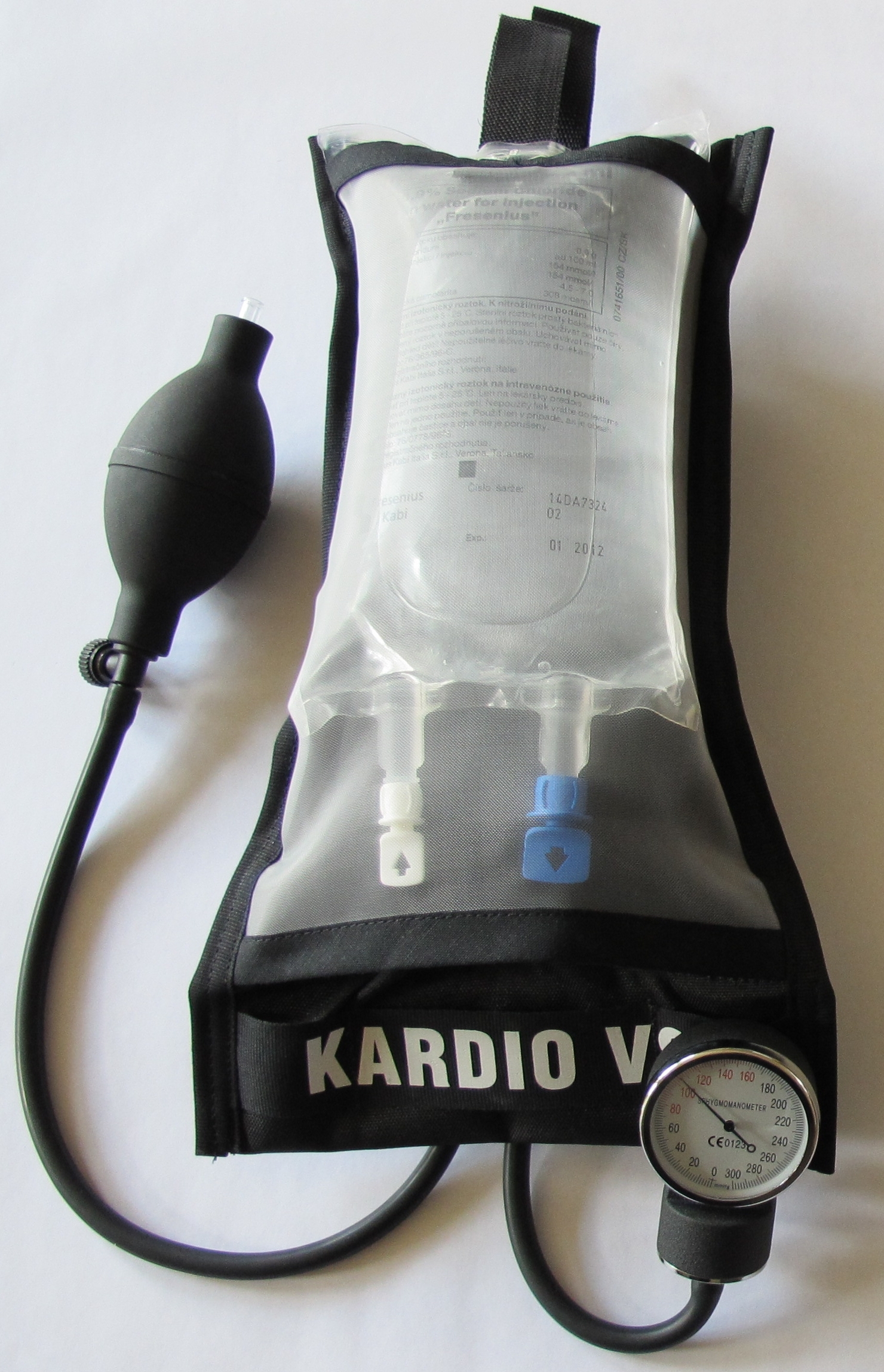 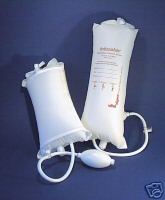 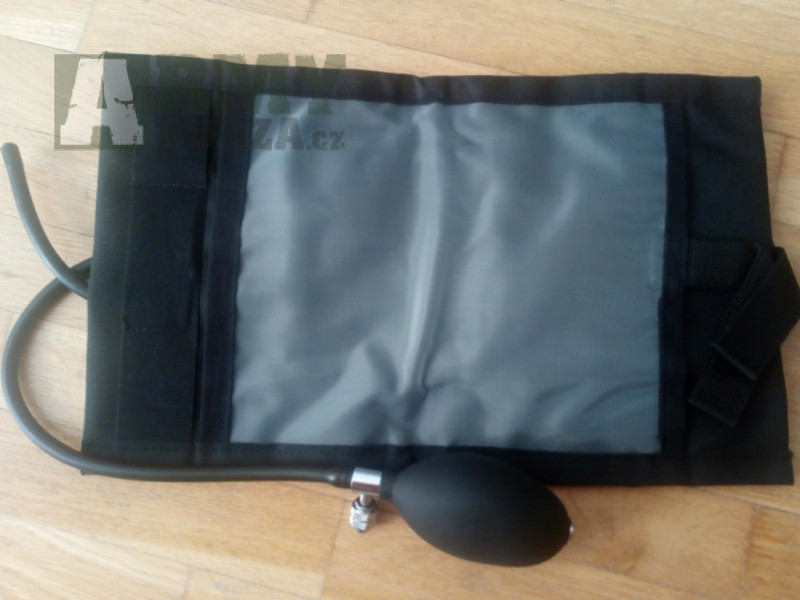 Výpočet rychlosti infuze
důležitou úlohou sestry je regulace průtoku infuze. Lékař předepisuje jak dlouho má infuze kapat 
např. 3 000/24 hod. Za vypočítání a za správnou regulaci je zodpovědná sestra. Je tedy třeba vypočítat, kolik ml bude kapat za 1 hodinu 
3 000 : 24 =125ml/h
Výpočet rychlosti infuze
možnost využití
infuzní pumpy – nastavení počtu ml
nemá-li sestra pumpu k dispozici, musí znát tzv. kapkový faktor. (tento faktor je na každém infuzním setu a znamená – kolik kapek roztoku tvoří 1ml)

Příklad pro výpočet: 
Počet kapek/min = objem infuze x kapkový faktor
            celkový čas podání infuze
Kapkový faktor
Výpočet rychlosti infuze
zdroje
BEHARKOVÁ, Natália a Dana SOLDÁNOVÁ. Základy ošetřovatelských postupů a intervencí. 2. vyd. Elportál Brno, Masarykova univerzita 2019. https://is.muni.cz/elportal/?id=1496062
Beharková, n., soldánová, D. : základy ošetřovatelských postupů a intervencí. Elportál brno, masarykova univerzita 2016. http://is.muni.cz/elportal/?id=1364079
Pokorná, a., komínková, A. : ošetřovatelské postupy založené na důkazech. 2. díl. Brno, masarykova univerzita 2014.